DOE DISCLAIMER
The Views Expressed Are Solely Those Of The Presenters And Not Endorsement By The 
U. S. Department Of Energy Is Intended
1
Air Techniques International Test Laboratory
Filter Test Facility 
    Report On The Testing of HEPA
              Filters for the DOE

Presented By: Christopher Hart
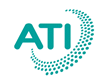 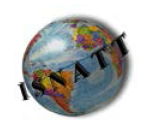 2
International Society for Nuclear Air Treatment Technologies
35th Nuclear Air Cleaning Conference ● June 3-5 ,2018● Charleston SC
Protecting People, Products, and Critical Infrastructure
Air Techniques International Test Laboratory Overview
Air Techniques International Filter Test Laboratory (ATITL) is under contract from DOE to operate the FTF (Filter Test Facility)in Baltimore, Maryland 
Secretary of Energy  Memo, June 4, 2001, the Filter Test Lab is to be utilized by DOE Site Contractors

Testing service is provided to the DOE complex

DOE work has top priority
3
Rejection Categories
Resistance:     Criteria of ≤ 1.0 “ w.g. to ≤ 1.3” w.g. depending on minimum rated air flow.

Penetration:   ≤0.03% of upstream concentration

Manufacturing Defects:  
Filter Frame/Case Defective 
Damaged Gaskets
Incorrect Faceguard installation
Incorrect Filter pack installation
Defective media
Sealant problems
Separator issues
Missing rivets or bolts
Not within Dimensional tolerance
Out of square measurements
4
Rejection Categories (continued)
P.O/ Specification Discrepancy:
Missing UL labels
Labeled incorrectly***
Filters rated incorrectly***
Wrong model number***
Packaging

Shipping Damage: 
(Inspect Damage to Shipping Crates, Pallets & Filter Cartons)
 Reject Filter when Damaged
5
Summary Of Filter Rejections
** Thru Mar 2018 data  not yet finalized
6
HEPA FAILURES BY TYPE
7
HEPA FILTER REJECTION BY NUMBER  FOR PO/SPEC AND SHIPPING DAMAGE
8
HEPA FILTER REJECTION BY NUMBER FOR RESISTANTANCE ,PENETRATION AND MANUFACTURING
9
Filter Testing & Inspection Failures
10
Shipped without Crate
11
CASE - REJECT
12
Fluid Seal - REJECT
13
FILTER CRATE DAMAGE
14
Loose Gasket - Reject
15
Summary
The results from testing & inspecting DOE filter manufacturers have varied during last ten years as shown by the Filter Test Facility (FTF) reports
16
Any Questions?
Brian Bolton - Director of  ATI Engineering , Operations  and          		      Test Lab				
Christopher Hart - Lab Manager		

Kenneth Rhames  - Filter Technician
17
DOE DISCLAIMER
The Views Expressed Are Solely Those Of The Presenters And No Endorsement By The 
U. S. Department Of Energy Is Intended
18